Викторина.
«Что мы знаем о войне 1812 года?»
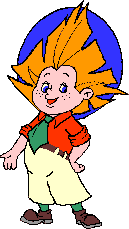 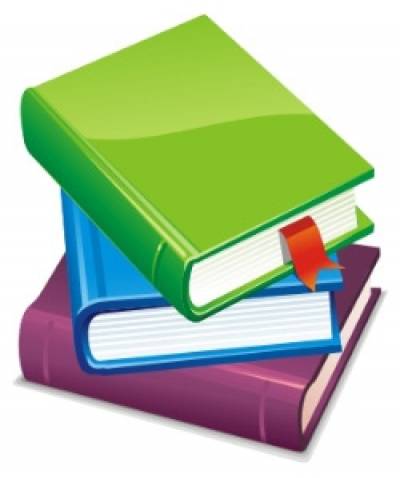 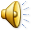 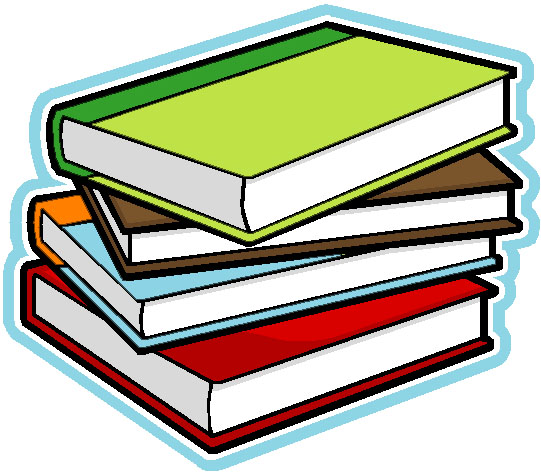 Вопрос 1.
Лес растёт в начале слова,Не берёзовый – сосновый.Цифру видим посреди,А предлог вот – позади.Слово это отгадаетТот, кто битвы наши знает._ _ _ + _ _ _ _ + _ = _ _ _ _ _ _ _ _
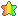 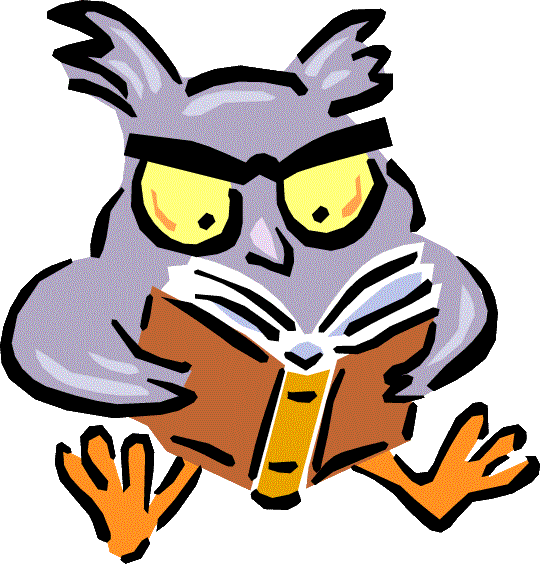 Ответ.
(БОР + ОДИН + О = БОРОДИНО.)
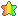 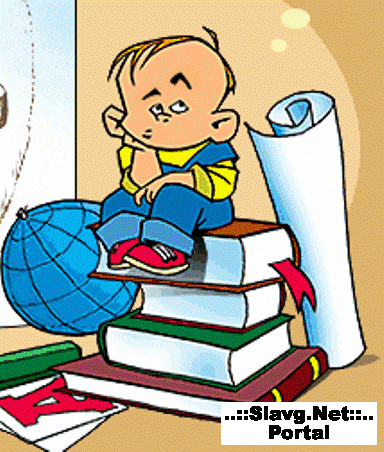 Вопрос.
В «КУЗОВ» машины слог «ТУ» погрузили...И в полководца его превратили.Наш полководец, с раненым глазом.Кто назовёт нам фамилию сразу?
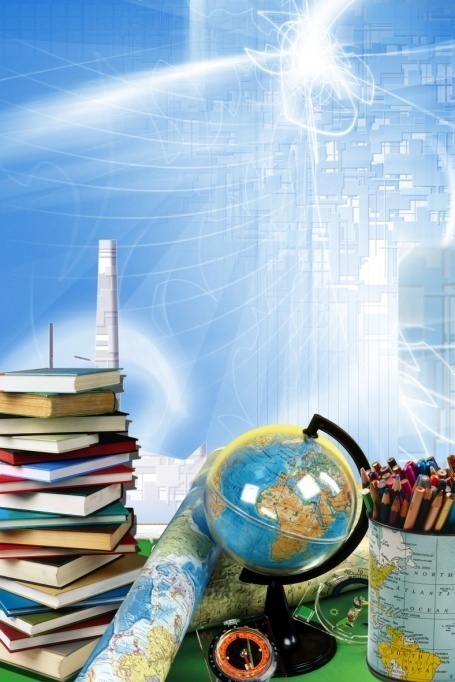 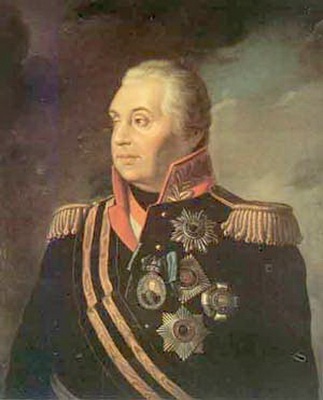 Ответ.
(КУЗОВ – КУ-ТУ-ЗОВ – КУТУЗОВ Михаил Илларионович
Возьмём предлог, местоименье,Меж ними – место для сраженья.Всё вместе – имя полководца,Которым торт сейчас зовётся.(И каждый раз пирог съедая,Мы тем француза побеждаем.)_ _ + _ _ _ _ + _ _ = _ _ _ _ _ _ _ _
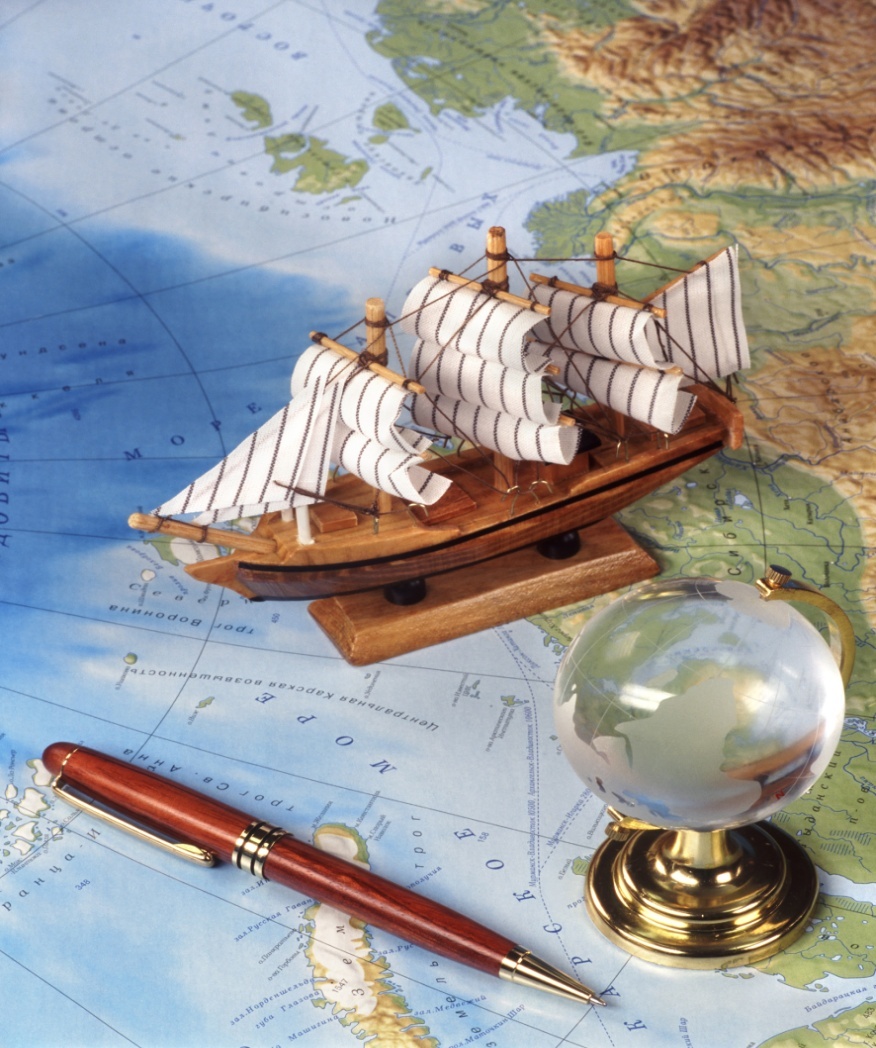 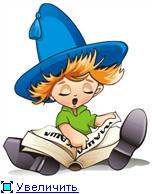 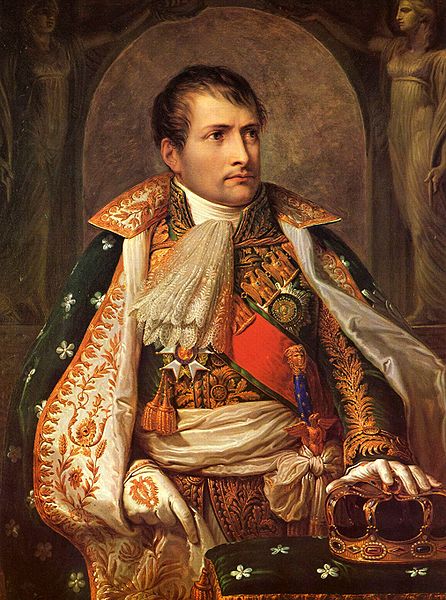 (НА + ПОЛЕ + ОН = НАПОЛЕОН)
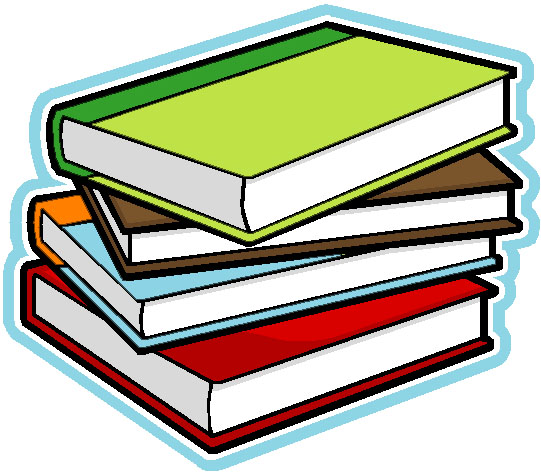 В горы буква «В» пошлаИ равнину там нашла.На равнине поселиласьИ... в героя превратилась.Атаман он казаков,С Дона-речки берегов.Смел, отважен он в боях,Бил французов в пух и прах.
_ _ _ _ + В = _ _ _ _ _
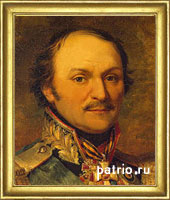 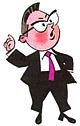 (ПЛАТО + В = ПЛАТОВ Матвей Иванович)
С буквой «Ч» – я брат кладовки,Где старьё, а не обновки.А без «Ч» расклад иной,Я – вояка удалой.Пика, сабля у меня,Жизнь не мыслю без коня.Неприятность лишь одна –Жаль, прошли те времена.Ч _ _ _ _ – _ _ _ _
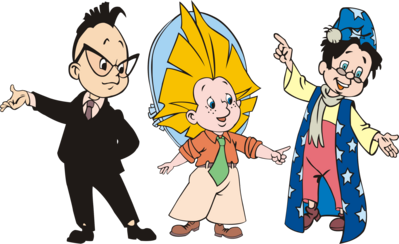 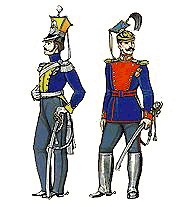 (ЧУЛАН – УЛАН)
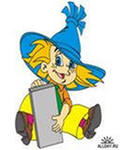 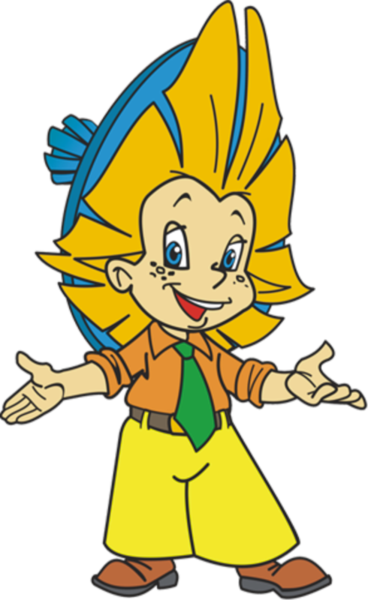 С буквой «Ч» я с синяками,Спор решаю кулаками.Я гроза всего двора,Разбегайся, детвора!С буквой «Г» – кавалерист,Ладно скроен и плечист.Умываюсь ветром свежим,В бой могу пойти и пешим.Сабля, шпага иль винтовка –Всем в бою владею ловко.Вьётся «конский хвост» на каске,Чтоб сражаться без опаски._ _ _ Ч _ _ – _ _ _ Г _ _
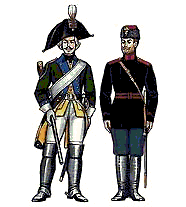 (ДРАЧУН – ДРАГУН)
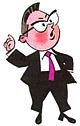 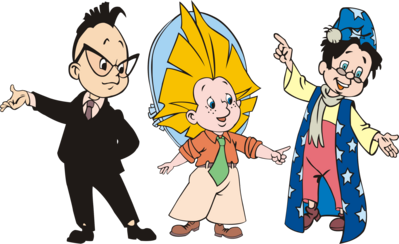 С буквой «К» – он муж гусыни,Мягкий пух его в перине.Он заботливый отецИ известнейший боец.С буквой «Р» – смельчак с усами,Снится ночью каждой даме.Всадник бравый и лихой,Рвётся он без страха в бой._ _ _ _ К – _ _ _ _ Р
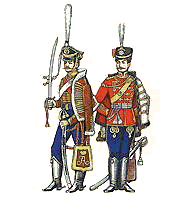 (ГУСАК – ГУСАР)
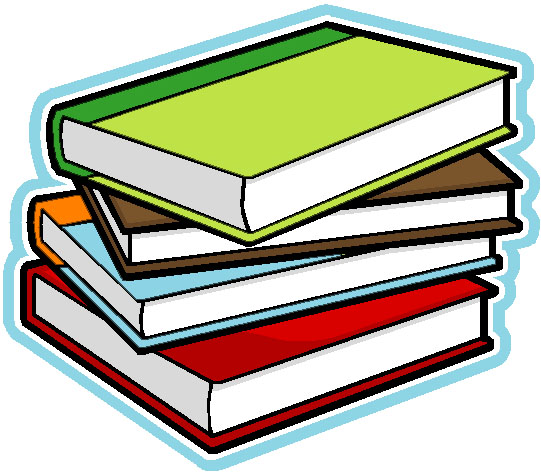 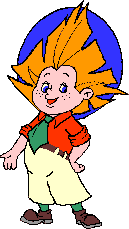 При взятии крепости Измаил он отличился храбростью и умением. Суворов в своем донесении о нем говорил: « Он шел у меня на левой руке, но был моей правой рукой.» Он был назначен командующим русской армии в самую трудную минуту, когда решалась судьба России. Он с честью, присущей русскому офицеру, исполнил долг перед Отечеством
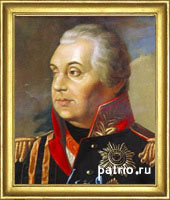 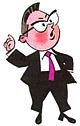 ( Кутузов Михаил Илларионович)
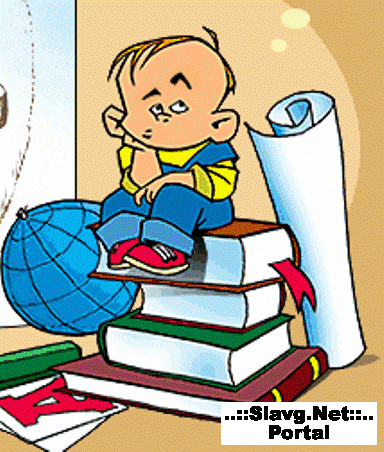 Кто командовал русской армией в начале войны 1812 года?
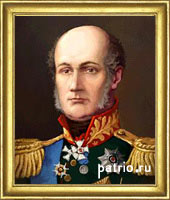 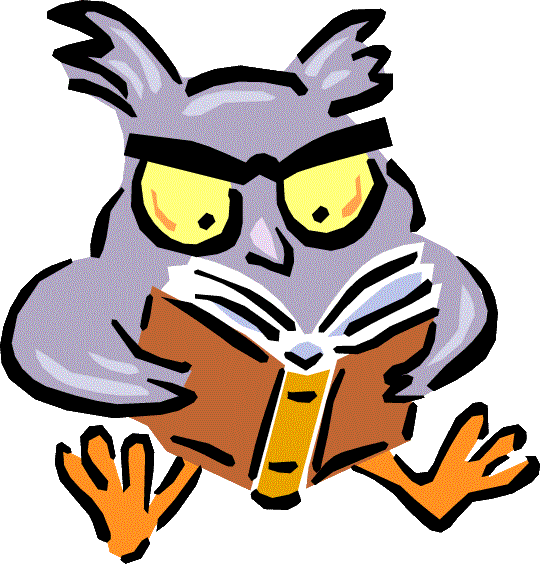 Барклай-де-Толли Михаил Богданович
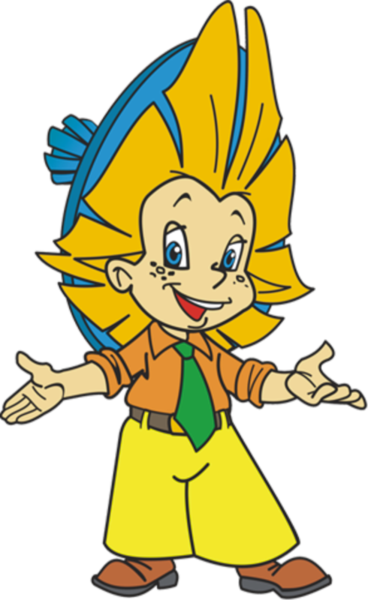 Какое важное событие произошло 26 августа 1812 года?
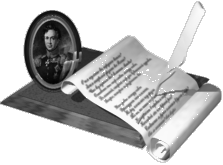 (Бородинская битва)
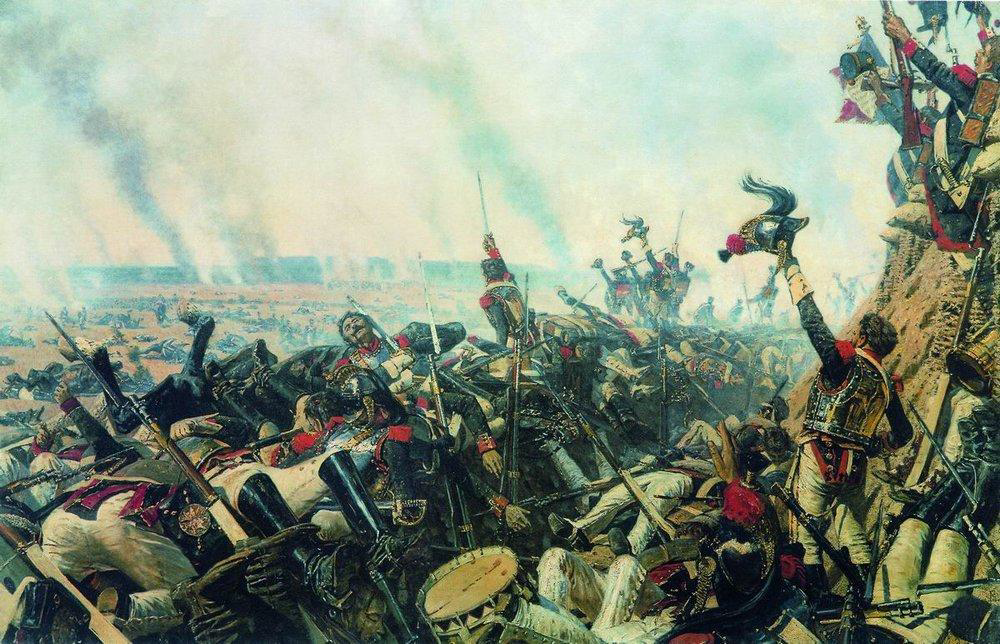 ???
Кто правил Российской империей во время Отечественной войны 1812 года?
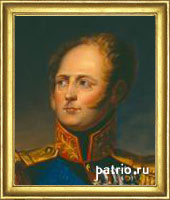 (Александр Первый)
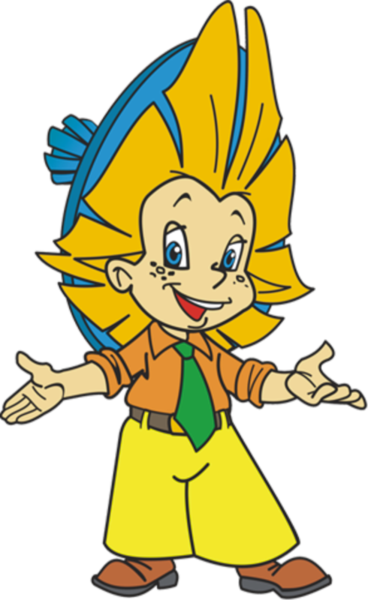 Кто командовал русской армией после Смоленской битвы?
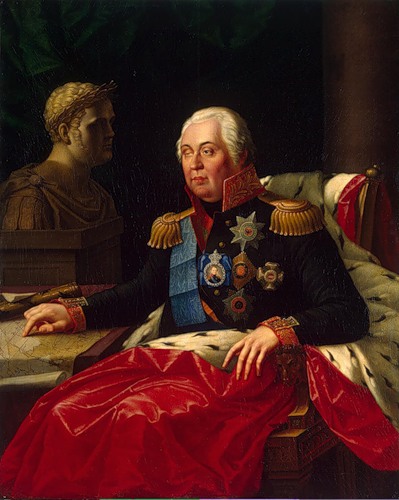 Кутузов М.И.
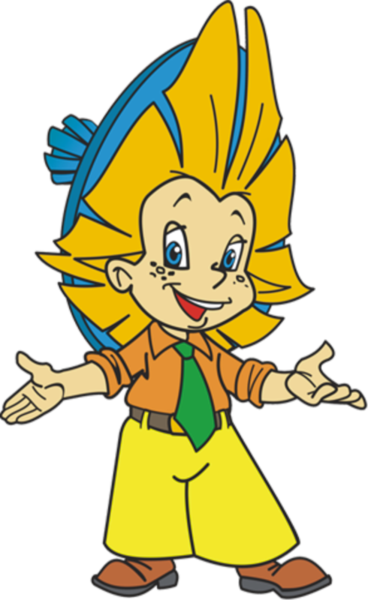 Продолжите поговорку: « Пришел Кутузов …..»?
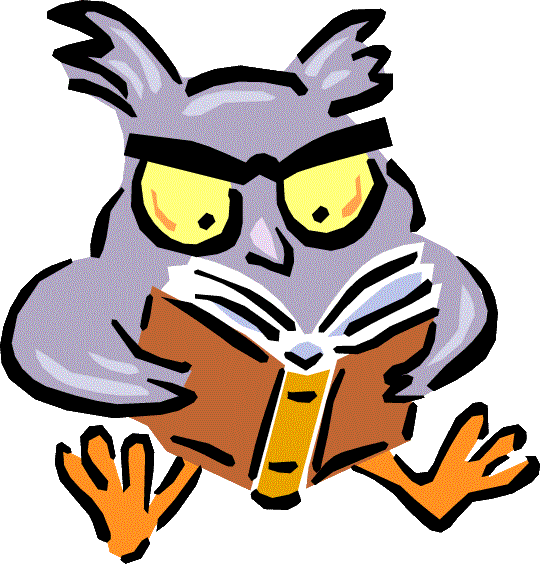 (бить французов!)
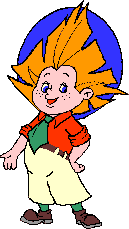 Назовите лидера партизанского движения?
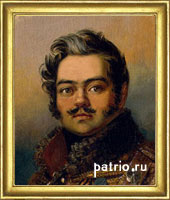 (Давыдов Денис Васильевич)
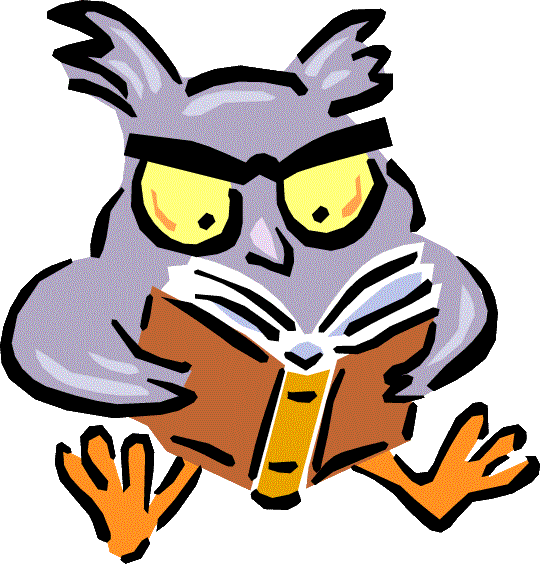 Какое время Наполеон находился в Москве?
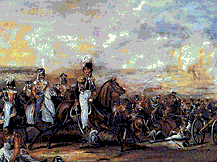 (1 месяц)
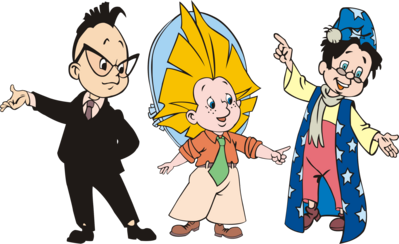 Поэт, гусар, герой войны 1812 года?
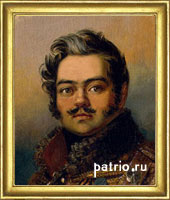 (Давыдов Денис Васильевич )
У Кутузова была вторая часть фамилии, назовите ее?
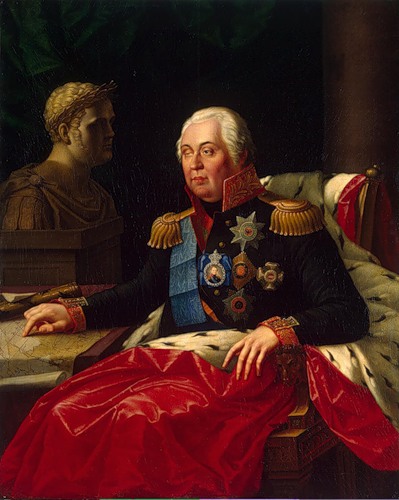 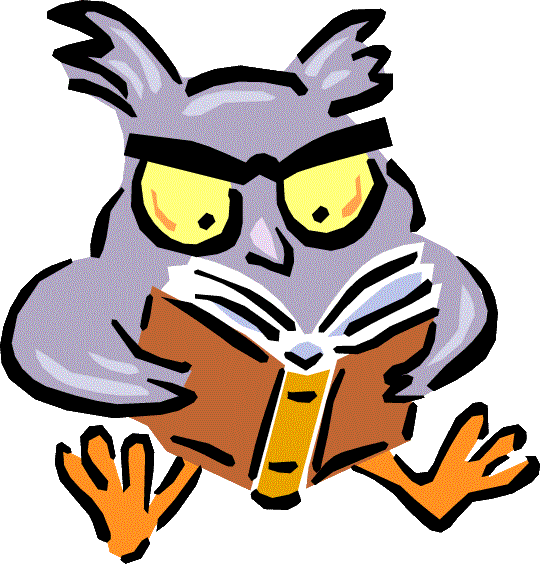 (Голенищев-Кутузов-Смоленский)
Война – дело мужское. Но история войны 1812 года сохранили имена двух женщин, которые сражались наравне с мужчинами. Как звали этих дам?
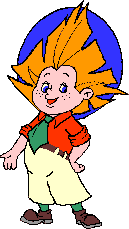 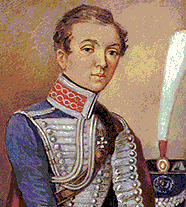 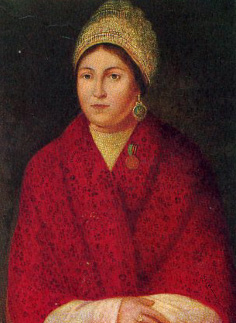 Василиса Кожина
ДУРОВА Надежда Андреевна
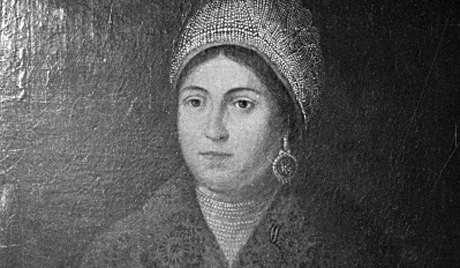 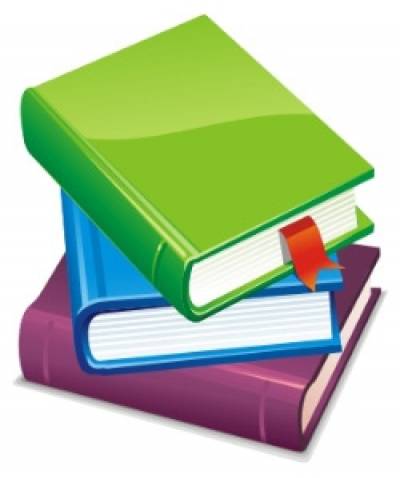 Кого из полководцев называли «вихрь-атаманом»?
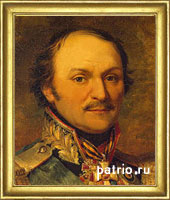 Платов Матвей Иванович
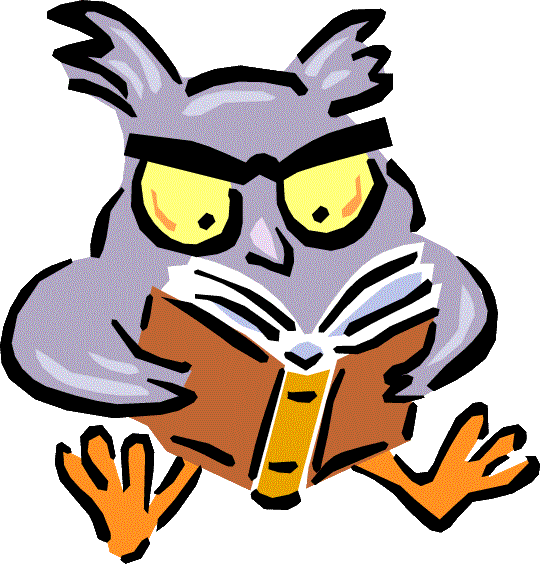 Молодцы!
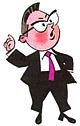 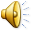 Литература:
1.Наследники Великой Победы: Сборник материалов по нравственно-патриотическому воспитанию дошкольников и младших школьников. Практическое пособие. Авт.-сост. Ю.Е. Антонов. – М.: Аркти, 2011 г.
2.Теоретический и научно-методический журнал «Воспитание школьников №1», 2010 г.
3.Строганова Л.В., Кербицкова Н.Л. 
Нам дороги эти позабыть нельзя. Патриотическое воспитание младших школьников, выпуск 3, М: Педагогическое общество России, 2005 г.
4. БСЭ  «Советская энциклопедия» 1971 г.
5. П.Н. Зырянов «История России» Москва «Просвещение» 1994 г.6. В.О. Пунский, А.Я. Юдовская «Новая история» Москва    «Просвещение» 1994 г.7. Детская энциклопедия  Москва «Просвещение» 1967 г.